Контрольно-обобщающий урок по теме «Моллюски, или Мягкотелые».
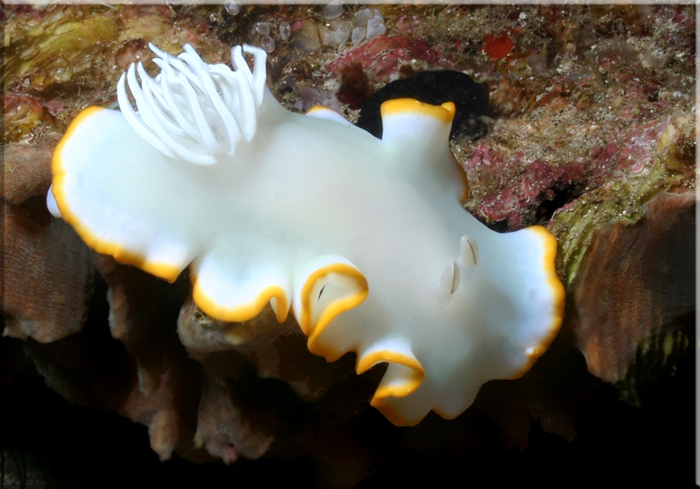 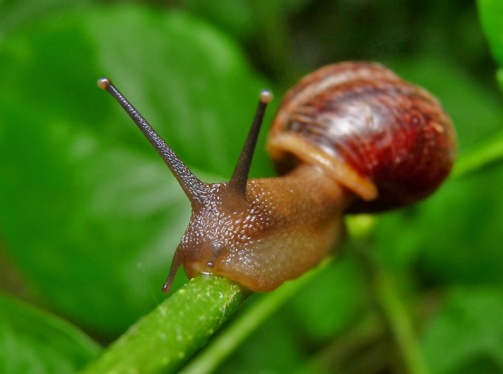 Цели для учащихся:
 1.Обобщить знания по теме тип Моллюски, особенностях их строения в связи с приспособленностью к среде обитания.
 2.Изучая среду обитания представителей данного типа, продол                 жить формирование бережного отношения к окружающей нас природе.
3.
Расширить представления о типе моллюсков; познакомить с особенностями строения и жизнедеятельности брюхоногих,
                    двустворчатых и головоногих моллюсков.
4. Выявить значение моллюсков в природе и жизни человека.
5. Развивать навыки работы с текстом; проведения                                  сравнительного анализа между систематическим группами живых организмов.                
6. Способствовать развитию экологического воспитания, бережного  отношения к природе, чувства сопереживания, потребности приходить на помощь.
Почему моллюсков называют мягкотелыми, хотя тело  большинства из них покрыто раковиной?

2.Как осуществляется движение моллюсков?

3.Что представляют собой органы дыхания моллюсков?

4.Из чего состоит кровеносная система моллюсков?
Проверь себя.
Вариант 1.
Критерии оценки
Проверь себя.
Вариант 2.
Критерии оценки.
Проверь себя:
Значение моллюсков в природе:
- фильтраторы     -    устрицы, мидии, беззубки
- пища для других животных         представители всех классов             моллюсков, водных и наземных   
Значение моллюсков в жизни человека
- пища человека     -    кальмары, устрицы, мидии, осьминог                                  - корм селькохозяйственных животных -    измельченные перловицы, беззубки, гребешки, мидии 
- источник перламутра    -   перловицы, жемчужниц.
- источник жемчуга       -     морские и пресноводные жемчужницы
- вредители сельского хозяйства   -   виноградная улитка,  голый слизень.
- промежуточные хозяева паразитические червей    -    малый прудовик
- вредители речного хозяйства: дрейссена, корабельный червь
- паразиты рыб   -   беззубка, перловица  (на стадии глохидия)
- опасные ядовитые виды   -   конус, теребра
Проверь себя:
Строение внутренних органов моллюсков.
1 – нервные узлы;
 2 – нервы; 
3 – сердце; 
4 – кровеносные сосуды; 5 – жабры
Строение внутренних органов моллюсков.
1 – зоб;     2 – язык с теркой; 
3 – пищевод; 4 – заднепроходное отверстие;    5 – легкое; 
6 – кишка;   7 – печень;   
8 – жабры;   9 – рот;    
10 – пищевод;  11 – желудок.
Проверь себя:
Части тела моллюсков.
1 – раковина;
2 – щупальце; 
3 – туловище;
4 – дыхательное отверстие;
5 – нога; 
6 – голова;
 а–прудовик; б–катушка.
Домашнее  задание:  

Подумать , какой тип животных мы будем изучать следующим и почему?
Спасибо за внимание!

Оставьте две звезды и одно пожелание!